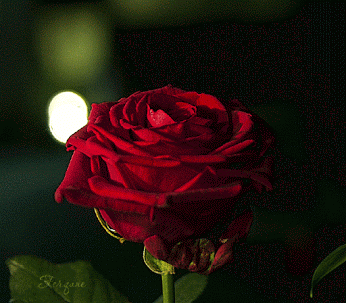 সবাইকে স্বাগতম
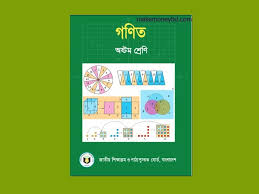 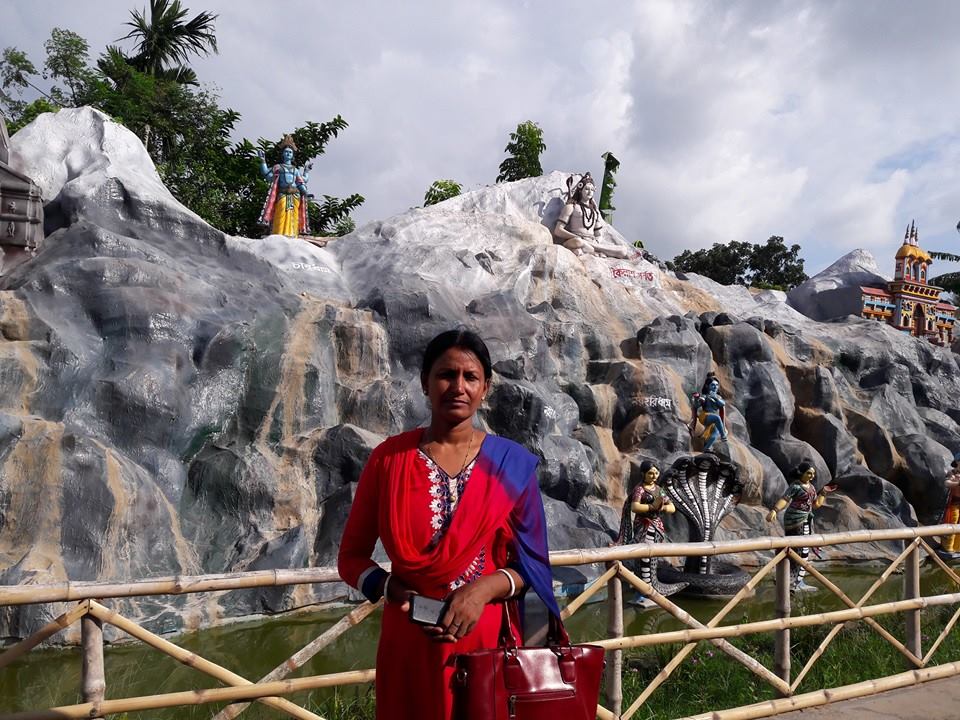 পরিচিতি
সংগীতা হালদার
(এম,এস-সি, এম.এড ) 
সহকারী শিক্ষক(গণিত) 
কাজী আব্দুল মাজেদ একাডেমী, পাংশা, রাজবাড়ী।
মোবাইল : ০১৭১৬৭৯২৪৫৯
E-mail: sangitahalder77@gmail.com
শ্রেণীঃ ৮ম
বিষয়ঃ গণিত
অধ্যায়ঃ ৪র্থ ( অনুঃ ৪.২ )
বিষয়ঃ বীজগণিতিক সূত্রাবলী প্রয়োগ
সময়ঃ ৫০ মিনিট
তারিখঃ০৬.০৮.২০২০
8/7/2020
তোমাকে কেও দুটি ফুল এবং ১ টি ঘুড়ি দিল । বীজগণিতের ভাষায় কিভাবে লিখবে ?
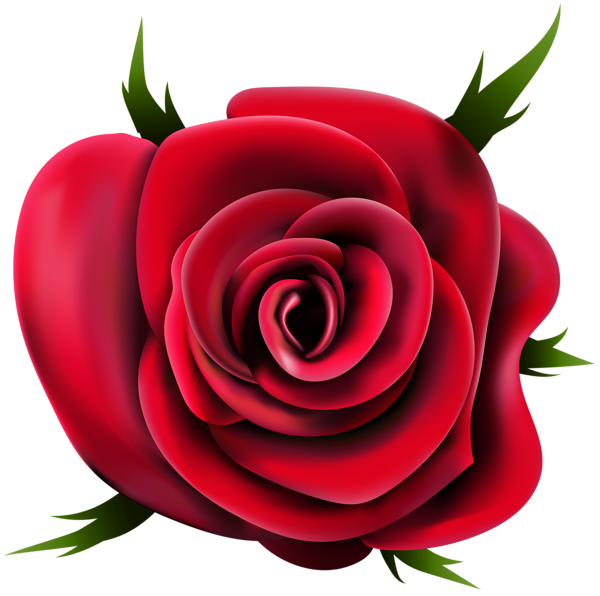 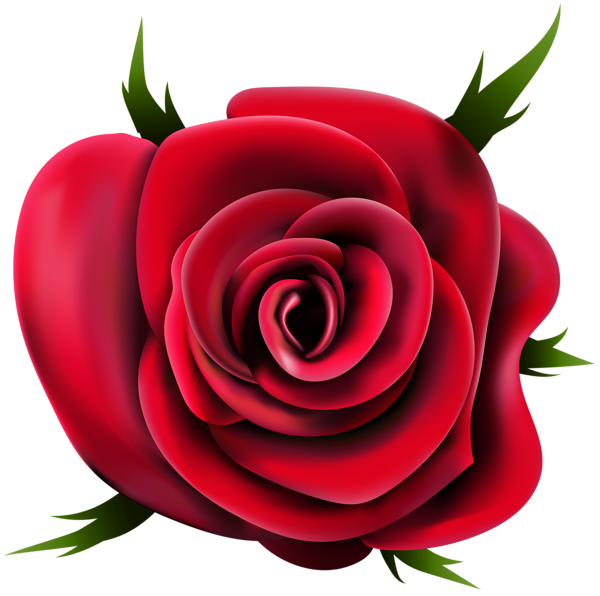 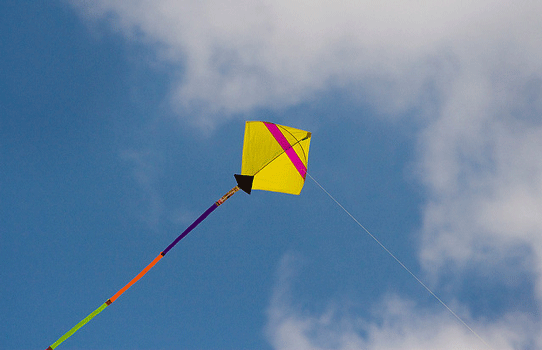 2f+k এদেরকে কী ধরণের রাশি বলে ?  
এদেরকে বীজগাণিতিক রাশি বলে ।
x3+xy, ax+by+c, pa+qb, 5a+7b

এগুলো কি ধরনের রাশি?
 
বীজগাণিতিক রাশি
বলতো নিচের সূত্র সমান কি হবে ?
এগুলোকে কিসের সূত্র বলে ? 
বীজগাণিতিক ঘনফলের  সূত্র বলে ।
পাঠ শিরোনাম
৪র্থ অধ্যায় / অনু---৪.২
বীজগাণিতিক ঘনফলের সূত্রাবলি এবং এর প্রয়োগ
শিখন ফল

১। বীজগাণিতিক ঘনফলের সূত্রগুলি লিখতে পারবে।
২। বীজগাণিতীয় ঘনফলের সূত্র প্রয়োগ করে দ্বিপদী ও ত্রিপদী রাশির ঘন নিরূপণ করতে পারবে।
৩। সূত্র প্রয়োগ করে বিভিন্ন গাণিতিক সমস্যার সমাধান করতে পারবে।
বীজগণিতীয় সূত্রঃ 

 বীজগণিতীয় প্রতীক দ্বারা প্রকাশিত যেকোনো সাধারণ নিয়ম বা সিদ্ধান্তকে বীজগণিতীয় সূত্র বা সূত্র বলা হয় ।
বীজগাণিতিক সূত্রাবলি
 সুত্রঃ ১।  (a+b)3=a3+3a2b+3ab2+b3
				 =a3+b3+3ab(a+b)    
 সুত্রঃ ২।  (a-b)3=a3-3a2b+3ab2-b3
				 =a3-b3-3ab(a-b)
অনুসিদ্ধান্ত:
১। a3+b3 =(a+b)3- 3ab(a+b) 
২। a3-b3 =(a-b)3+ 3ab(a-b)
১। সূত্রের সাহায্যে নিচের রাশিদ্বয়ের ঘন নির্ণয় কর । 
 (ক) 3x+y এবং (ঝ) 2m+3n-5p
সমাধানঃএসো বোর্ডে করি ।
জোড়ায় কাজ
১। সূত্রের সাহায্যে নিচের রাশির ঘন নির্ণয় কর । 
 (ক) 5p+2q
মূল্যায়ন
বাড়ির কাজ
অনুঃ-৪.২
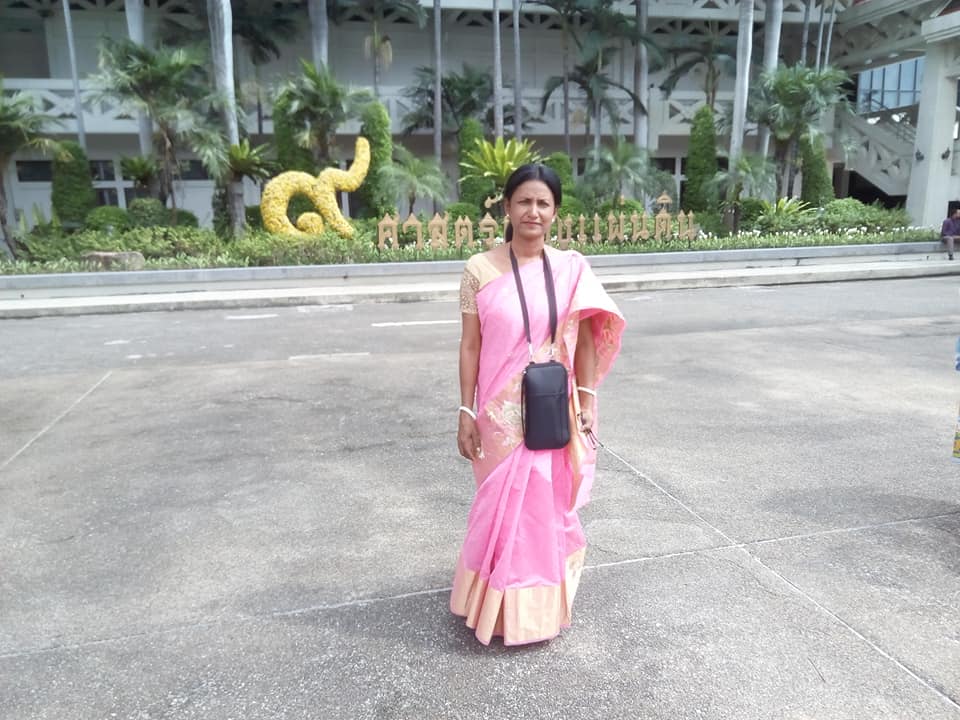 সবাইকে ধন্যবাদ
8/7/2020